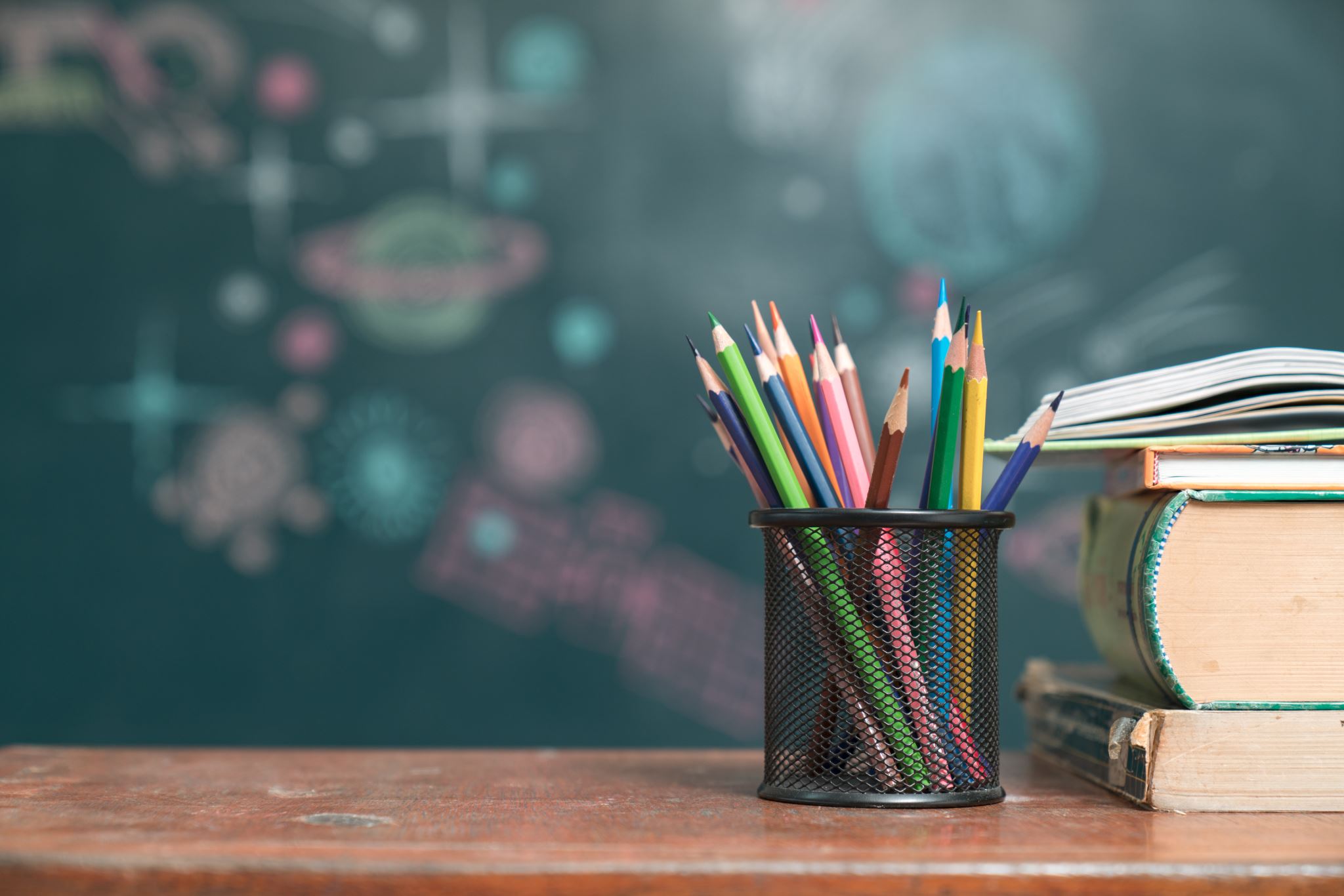 La classe autonome par le travail en ateliers
Déroulé :
Mise en situation 
Retour collectif 
Aspect théorique
Mise en situation
Constituer 3 groupes. 

Dans notre temporalité 10 min = 1h 
Tourner sur les trois ateliers comme le feraient les élèves en 3 séances. 
Pour chaque atelier : 
		Lire tous les documents propres à l’atelier		
		Compléter la fiche d’analyse de pratique
Retour collectif
La posture « élève »
Dominique Bucheton
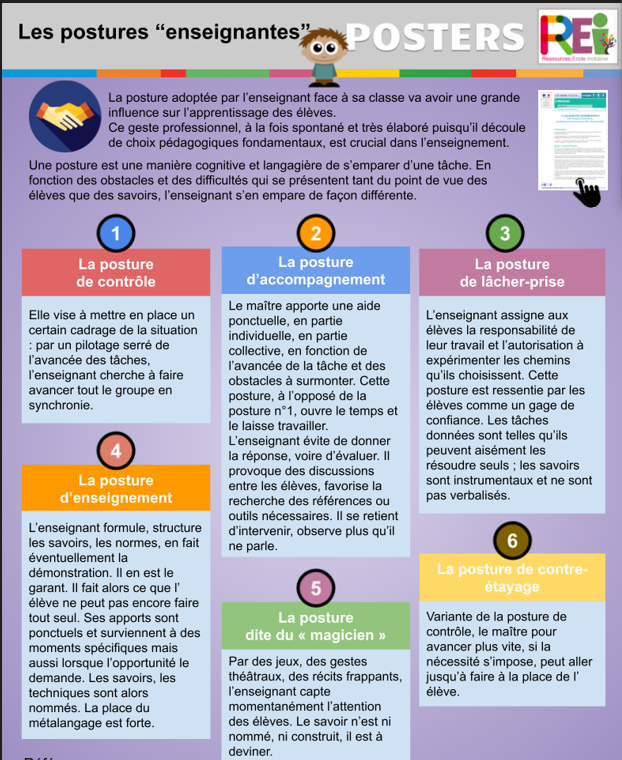 Les postures enseignantes
Dominique Bucheton
Qu’en est-il de l’adaptation ?
Comment ? Quels outils? Comment individualiser?
Et l’évaluation dans tout ça?
La place de l’auto-évaluation et de l’auto-régulation au centre du travail en atelier : Comment sais-je que j’ai réussi? Que j’ai compris? Que j’ai acquis des compétences?
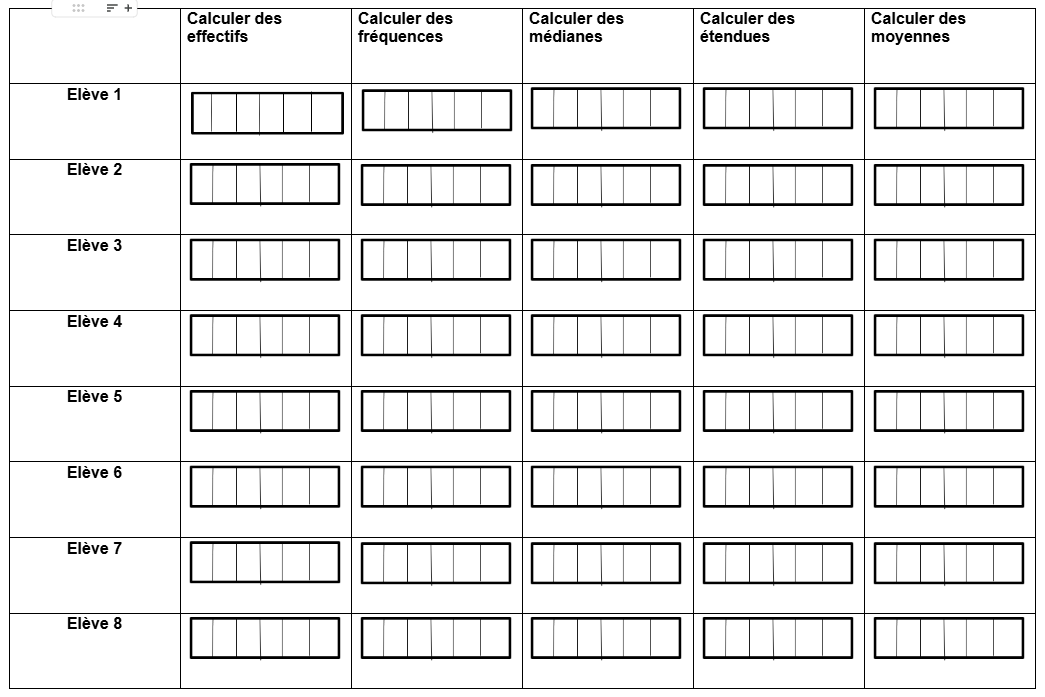 Exemple : Grille d’auto-évaluation de la séquence sur les statistiques.
Aspect théorique
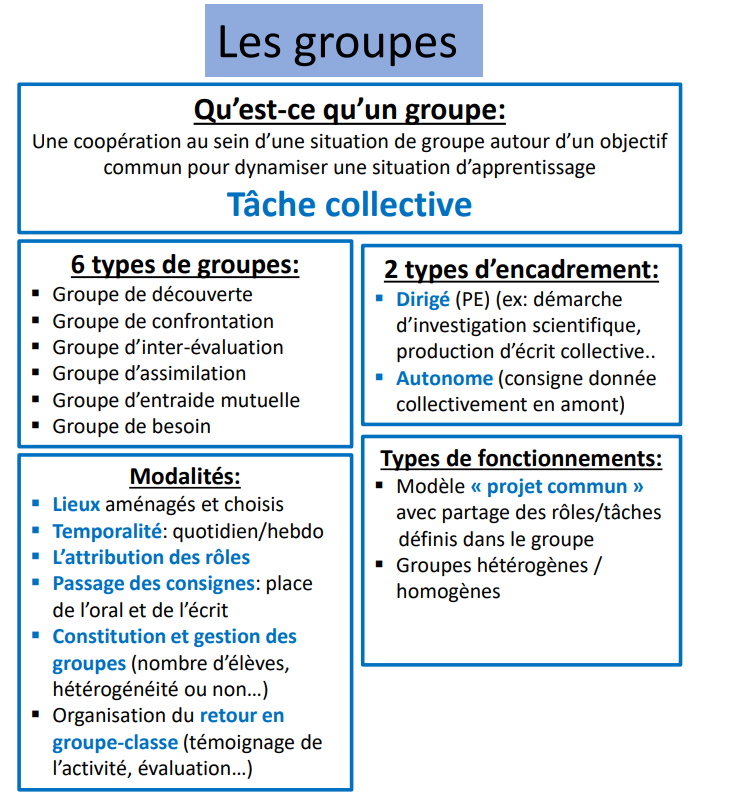 Leçon, mise en commun et conclusion des ateliers
Sources / bibliographie
REI (Ressources écoles inclusives) Résultats de recherche pour « posture » – Ressources pour l'école inclusive (ressources-ecole-inclusive.org)

Cahier pédagogique: Les ateliers, une façon pédagogique de gérer la classe ? Les ateliers, une façon pédagogique de gérer la classe ? - Les Cahiers pédagogiques (cahiers-pedagogiques.com)

Travailler en atelier & travailler en groupe- AC Normandie - https://lillebonne.circonscription.ac-normandie.fr/IMG/pdf/travailler_en_ateliers_et_groupes_animation_pedagogique.pdf